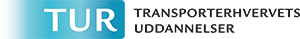 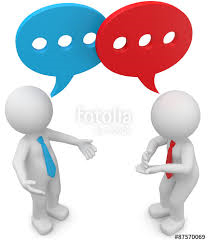 Kropssprog
Hvad betyder kropssprog for kommunikationen?
Hvad er kropssprog?
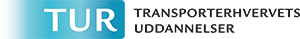 Kropssprog er en form for non-verbal ordløs kommunikation, der inkluderer alt: 
Kropsholdning
Ansigtsudtryk
Gestikulationer  
Øjenbevægelser 
Kropssproget fortolkes ofte ubevidst og er mindst ligeså vigtigt som tale.
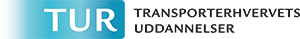 [Speaker Notes: Opgave tegn en cirkel]
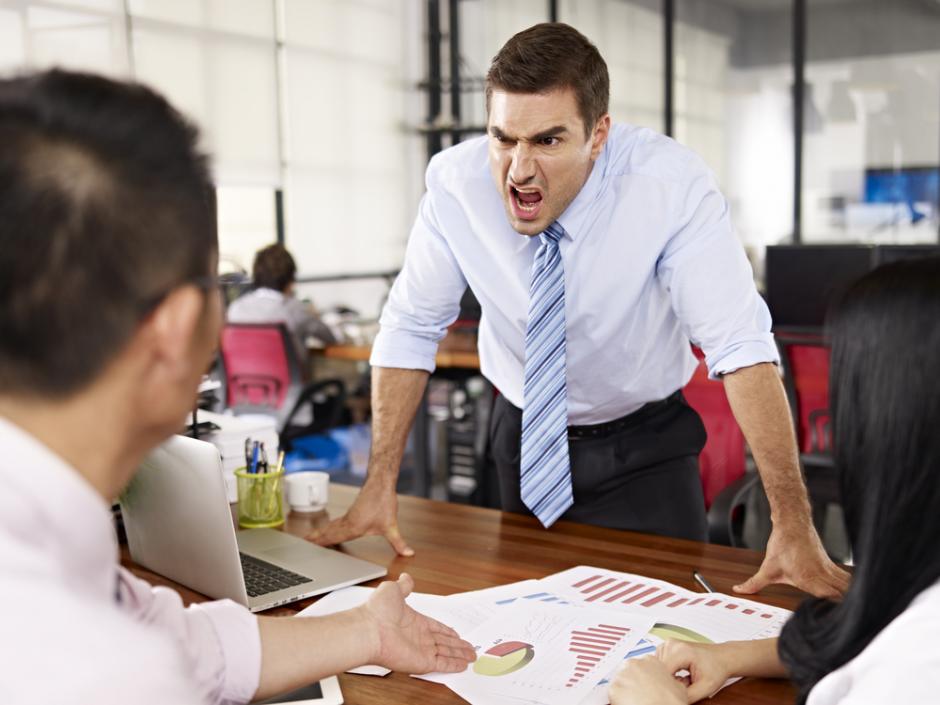 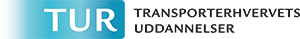 4
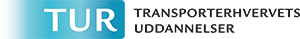 Opgave 2-3 deltagere
Hvordan påvirker en borgers ord, toneleje og kropssprog dit arbejde?


Lav en cirkel pr/eksempel
5